أسماء الله الحُسنى
أسماء الله الحسنى
قال الله تعالى :
الوحدة
1
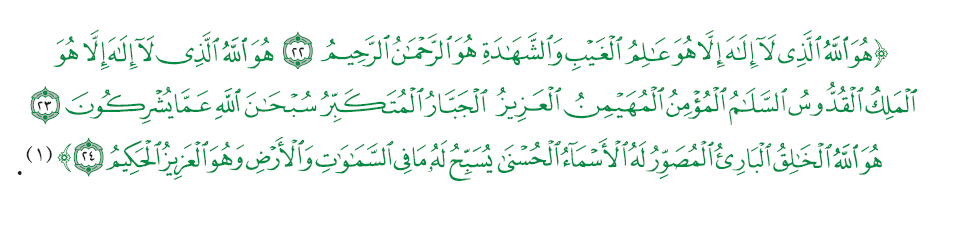 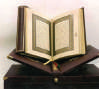 الدرس الثالث
أسماء الله الحسنى
اقرأ هذه الآيات, ثم استخرج منها أسماء الله الحُسنى و أكتبها في الجدول الآتي :
الوحدة
1
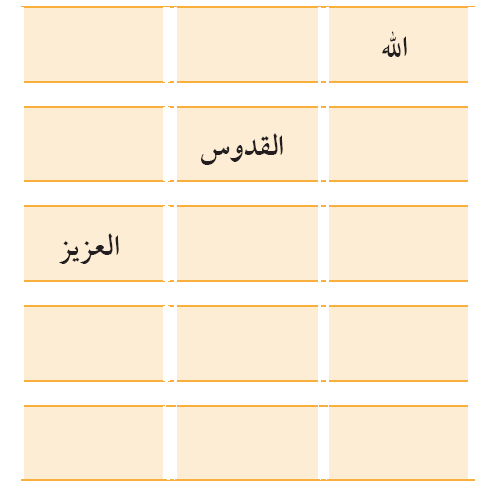 الرَّحمن
الرَّحيم
السلام
الملك
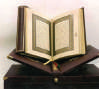 المؤمن
المهيمن
الخالق
المتكبر
الجبَّار
الدرس الثالث
أسماء الله الحسنى
الحكيم
المصوِّر
البارئ
تجدنا  في جوجل
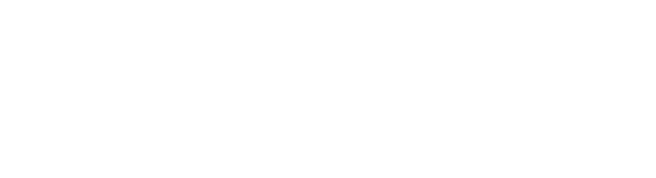 عناصر الدرس :
قال الله تعالى :
< اللهُ لَا إِلَهَ إِلَّا هُوَ لَهُ الْأَسْمَاءُ الْحُسْنَى>
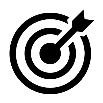 1
أسماء الله الحسنى
الوحدة
1
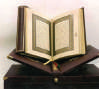 فمن حُسنها أنَّها أسماءٌ دالَّةٌ على الكمال
الدرس الثالث
أسماء الله الحسنى
قال الله تعالى :
< وَ لِلهِ الْأَسْمَاءُ الْحُسْنَى فَادْعُوهُ بِهَا >
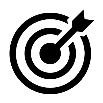 1
دعاء الله بأسمائه الحسنى :
الوحدة
1
من أعظم أنواع العبادات دعاء الله بأسمائه الحسنى , كقولنا : يا رب , يا حي , يا قيوم  و قد أمرنا الله بذلك :
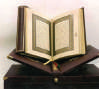 الدرس الثالث
أسماء الله الحسنى
نشاط   أذكر أدعية تدعو فيها ربك بأسمائه الحسنى :
الوحدة
1
يا رَحمن ارحمنا
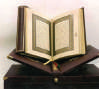 يا غفور اغفر لنا ذنوبنا
يا معين أعنِّي على طاعتك
الدرس الثالث
أسماء الله الحسنى
انتهى الدرس